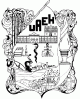 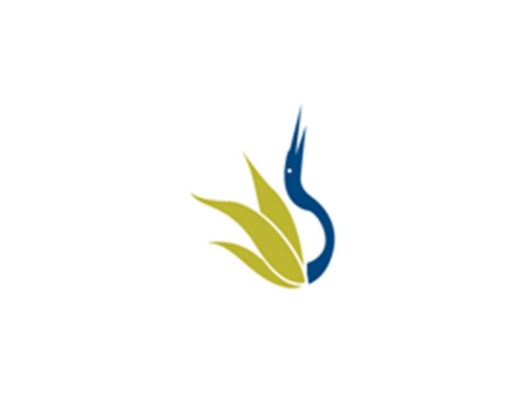 UNIVERSIDAD AUTÓNOMA DEL ESTADO DE HIDALGO
ESCUELA SUPERIOR DE ZIMAPÁN
Licenciatura en Derecho.

Tema: Los ingresos de la  federación.
Lic. Rosa Ortiz Hernández.

Enero – Junio 2014
Tema: Los ingresos de la Federación.

Resumen.

INTRODUCCIÓNEn el artículo 31, fracción IV constitucional se establece: “Es obligación de los mexicanos contribuir para los gastos públicos así de la Federación como del Estado y Municipio en que residan, de la manera proporcional y equitativa que dispongan las leyes”.Esta obligación se remota a la época prehispánica, con lo cual nace la necesidad de crear un sistema para la recaudación de ingresos,  y toda contribución debe regularse mediante ley de carácter material y formal, de lo contrario y de no ser así, toda contribución sería ilegítima.

Palabras claves.
Contribución, impuesto, ley de ingresos, derechos, aprovechamientos, productos, financiamientos.
Abstract
In Article 31, Section IV constitutional states "It is the duty of Mexicans contribute to public expenditure as well as the Federation of State and County in which they reside, proportional and equitable manner provided by law" This remote obligation to pre-Hispanic times, which arises the need to create a system for revenue collection, and every contribution must be regulated by law in material and formal, and otherwise not, any contribution would be illegitimate.

Keywords.
Contribution, tax, revenue law, rights, uses, products, financing.
Objetivo general:
Al finalizar el curso el alumno explicara el conjunto  de operaciones, tareas y facultades que el estado realiza, a través de los órganos que integran la  administración pública, así como los conceptos fundamentales y sus formas de organización, a fin de distinguir la competencia y actuación de los diversos órganos administrativos, enmarcados en el principio de legalidad  característico del estado de derecho.
Nombre de la unidad: 

UNIDAD VI: El régimen financiero del estado mexicano.


Objetivo de la unidad:El alumno conocerá, describir y determinará los ingresos de la federación.
Tema: Los ingresos de la federación.

Introducción:
Es obligación de los mexicanos contribuir con el gasto público de la federación, mediante el cual una vez recaudado satisface las necesidades de la población.

Puede obtenerla mediante dos vías:
Vías de derecho público: El estado actúa como ente soberano.

Vías de derecho privado.- Derivan de las actividades industriales o comerciales del estado.
¿ Que es el régimen financiero del estado?
Consta en estudiar los ingresos, gastos que realiza el estado, control de la actividad financiera y sus egresos
Fundamento constitucional
Artículo 31. Son obligaciones de los mexicanos:
IV. Contribuir para los gastos públicos, así de la Federación, como del Distrito o del Estado y Municipio en que residan, de la manera proporcional y equitativa que dispongan las leyes.
Etapas de la actividad financiera
Importancia del gasto público
Es el que realiza el estado, o éste y los particulares por cuenta del mismo, es la vía por cuyo medio se solventan la mayor parte de las tareas estatales, vigilancia, fomento, educación, salubridad, relaciones con el exterior, obras públicas, seguridad, conservación del patrimonio cultural, etcétera.
Vías de derecho.
Clasificación de ingresos según la constitución.
Federales.

Estatales.

Municipales.
Clasificación del ingreso
Las contribuciones según el Co. Fiscal.
Elementos del impuesto
a) Sujetos: 

Activo: Es el Estado.
Pasivo: Personas físicas y morales que se encuentren en el supuesto.

b) Objeto: Hecho generador del crédito fiscal, señalado por la ley.

e) Fuente: Actividad económica gravada por el legislador.

d) Cuota: Cantidad líquida que el sujeto pasivo tendrá que aportar una vez que se haya colocado en el supuesto señalado por la ley
Concurrencia impositiva
La doble imposición se presenta cuando una misma fuente es gravada con dos o más impuestos, ya los establezca una misma entidad, o bien porque concurran en esa fuente dos o más entidades diversas.
Aportaciones de seguridad social
Son las contribuciones establecidas en ley a cargo de personas que son sustituidas por el Estado en el cumplimiento de obligaciones fijadas por la ley en materia de seguridad social o a las personas que se beneficien en forma especial por servicios de seguridad social proporcionados por el mismo Estado.
Contribuciones de mejoras
Son las establecidas en Ley a cargo de las personas físicas y morales que se beneficien de manera directa por obras públicas. 
Ejemplo: alcantarillado, agua potable, drenaje, banquetas, alumbrado público, etc.

                            Plusvalía al predio.
.
Ejemplo: multas impuestas por infracciones a las disposiciones legales o reglamentarias que no sean de carácter fiscal
.
Ejemplo: Compra de un predio, organización de espectáculo y se pague al entrar
.
Créditos fiscales
Son los que tenga derecho a percibir el Estado o sus organismos descentralizados que provengan de contribuciones, de sus accesorios o de aprovechamientos, incluyendo los que deriven de responsabilidades que el Estado tenga derecho a exigir de sus funcionarios o empleados o de los particulares, así como aquellos a los que las leyes les den ese carácter y el Estado tenga derecho a percibir por cuenta ajena.
Ley de ingresos de la federación.
Para su expedición se requiere un estudio de las condiciones particulares económicas del país y de las posibilidades que haya de satisfacer la carga del impuesto, haciendo una estimación probable de su rendimiento ya que dichos ingresos deben ser bastante para cubrir el presupuesto de egresos.
Art. 73 Const. El Congreso tiene facultad:
VII. Para imponer las contribuciones necesarias a cubrir el Presupuesto
Proceso de elaboración de ley de ingresos.( Art. 72 H,  74 const.)
Ejecución de la ley de ingresos
Si el ciudadano no paga sus impuestos, el tribunal fiscal, iniciará un procedimiento administrativo a fin de obtener el pago correspondiente, que se constituye la orden de requerimiento de pago al causante, de mandamiento de ejecución, embargo y en su caso el remate para con el producto se pague el interés fiscal.
Bibliografía del tema
:
Morales, R. I. (2005). Derecho administrativo Segundo curso. México, D.F.: OXFORD.

Unión, C. D. (2014). Código fiscal de la federación. Trillas.

Unión, C. d. (2014). Constitución política de los Estados Unidos Mexicanos. . Trillas.